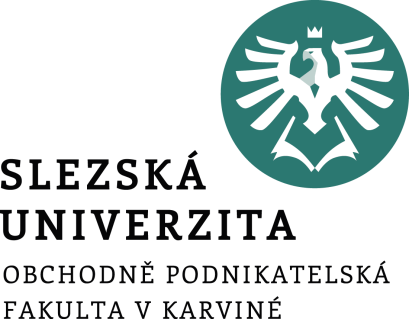 SpecializaceEkonomika cestovního ruchu
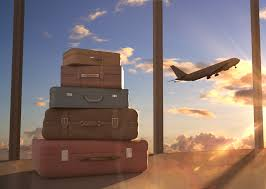 Studijní obor Podniková ekonomika a management
Walther 18 294: Non progredi est regredi - Nejít vpřed znamená jít zpět
Specializace Ekonomika cestovního ruchu
Mezi předměty specializace Ekonomika cestovního ruchu patří:
Cestovní ruch, 
Služby cestovního ruchu,
Geografie cestovního ruchu a 
Ekonomika cestovního ruchu.
Walther 18 294: Non progredi est regredi - Nejít vpřed znamená jít zpět
[Speaker Notes: csvukrs]
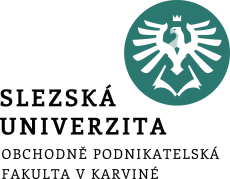 Připravuje absolventy, kteří jsou způsobilí zastávat pozice:

Na nižším a středním stupni řízení v organizacích, nabízejících služby cestovního ruchu, v cestovních kancelářích a cestovních agenturách,
V podnicích poskytující ubytovací, stravovací, dopravní, lázeňské, kulturně-společenské a sportovní služby, ale i služby průvodců a animátorů,
V institucích regionálního rozvoje, vzdělávání, ve státní správě i v orgánech samosprávy, u nás i v zahraničí.
Specializace Ekonomika cestovního ruchu
Walther 18 294: Non progredi est regredi - Nejít vpřed znamená jít zpět
Specializace Ekonomika cestovního ruchu
Na viděnou v září
na SU OPF